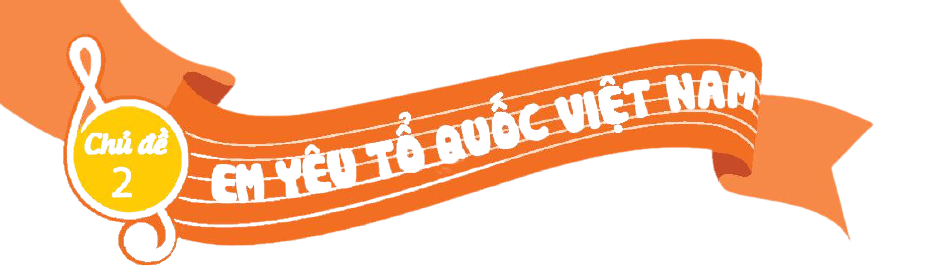 TIẾT 1 – CHỦ ĐỀ 2
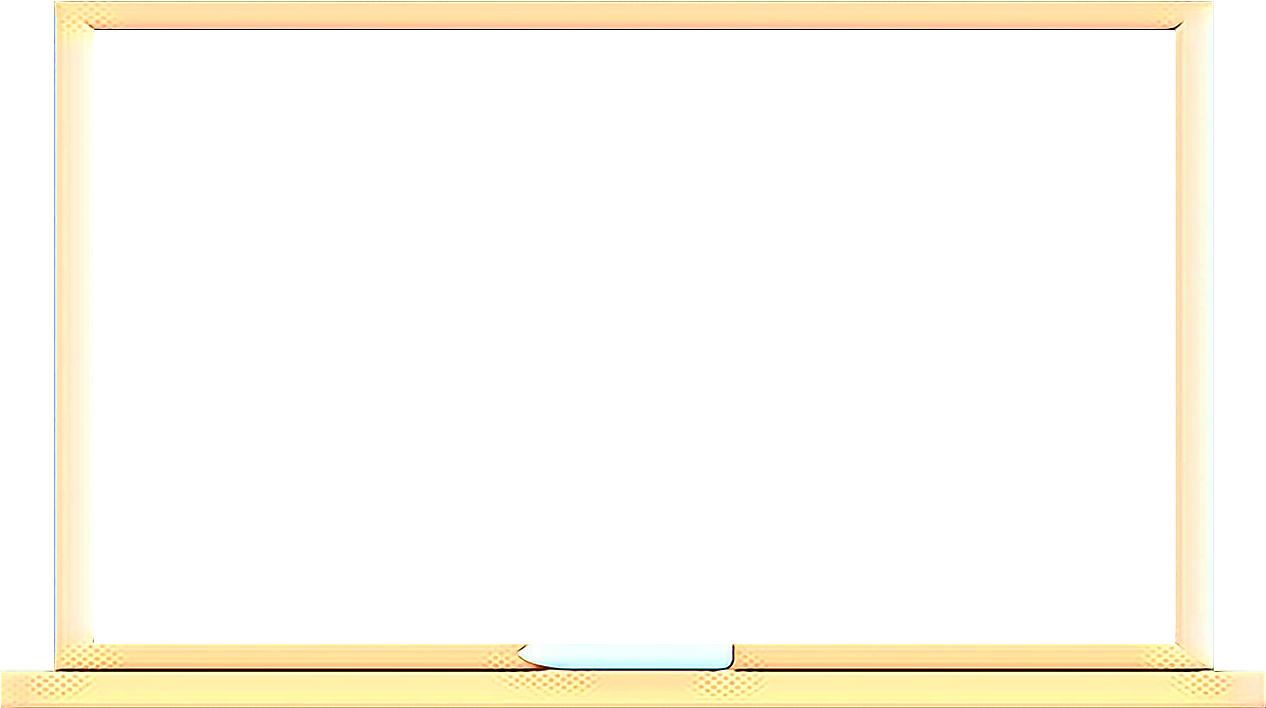 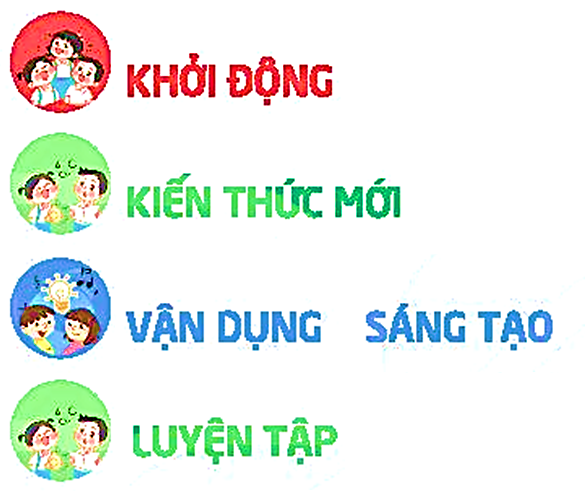 NHẠC
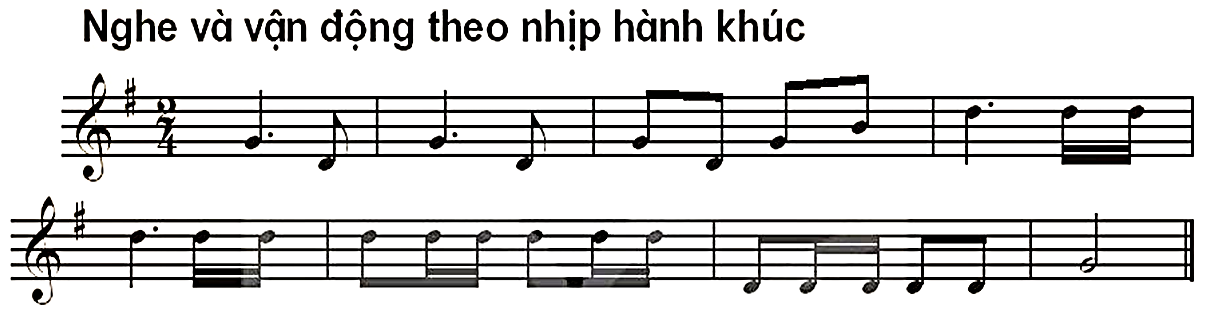 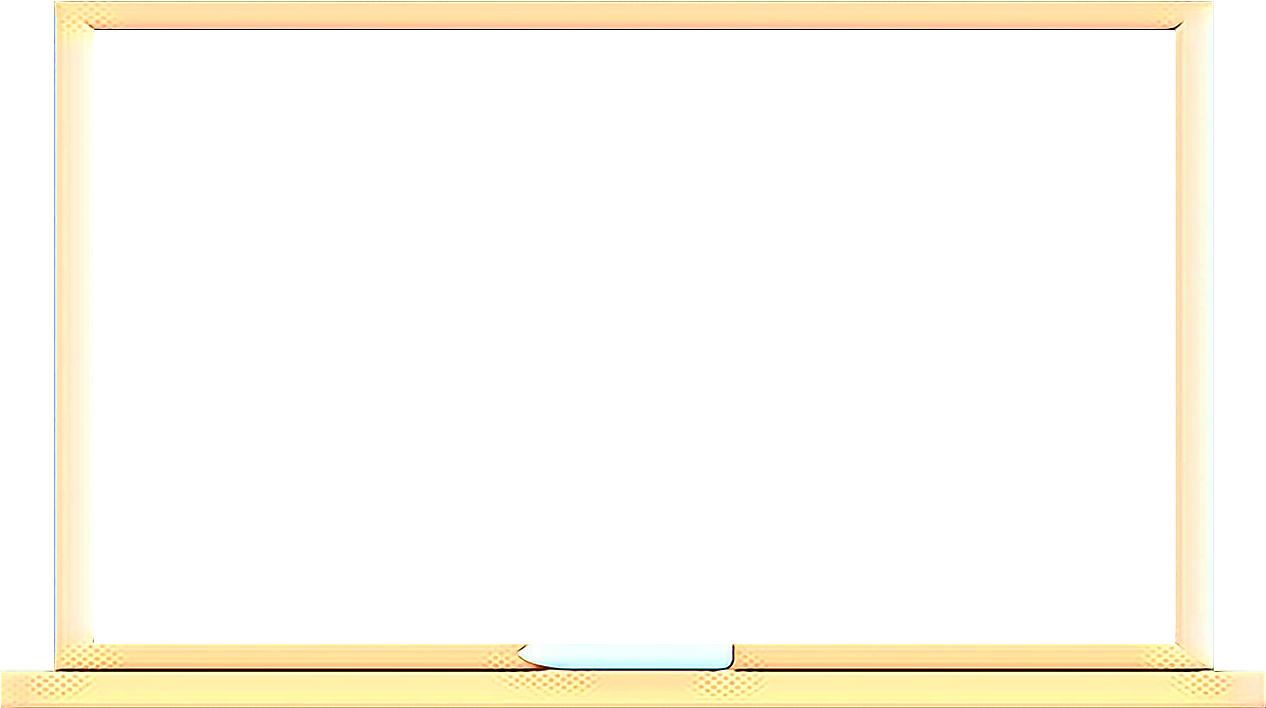 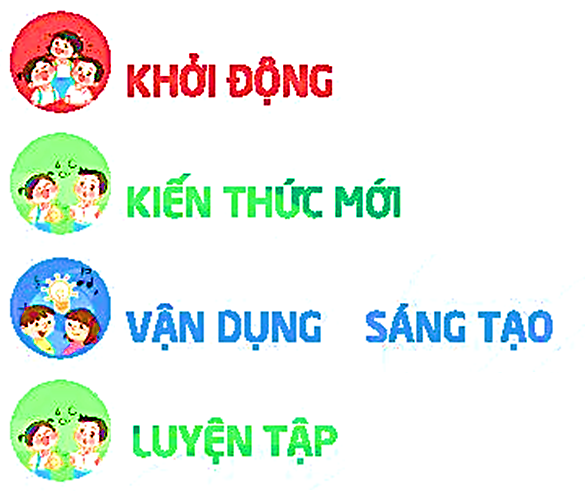 QUỐC CA VIỆT NAM
Nhạc và lời: Văn Cao
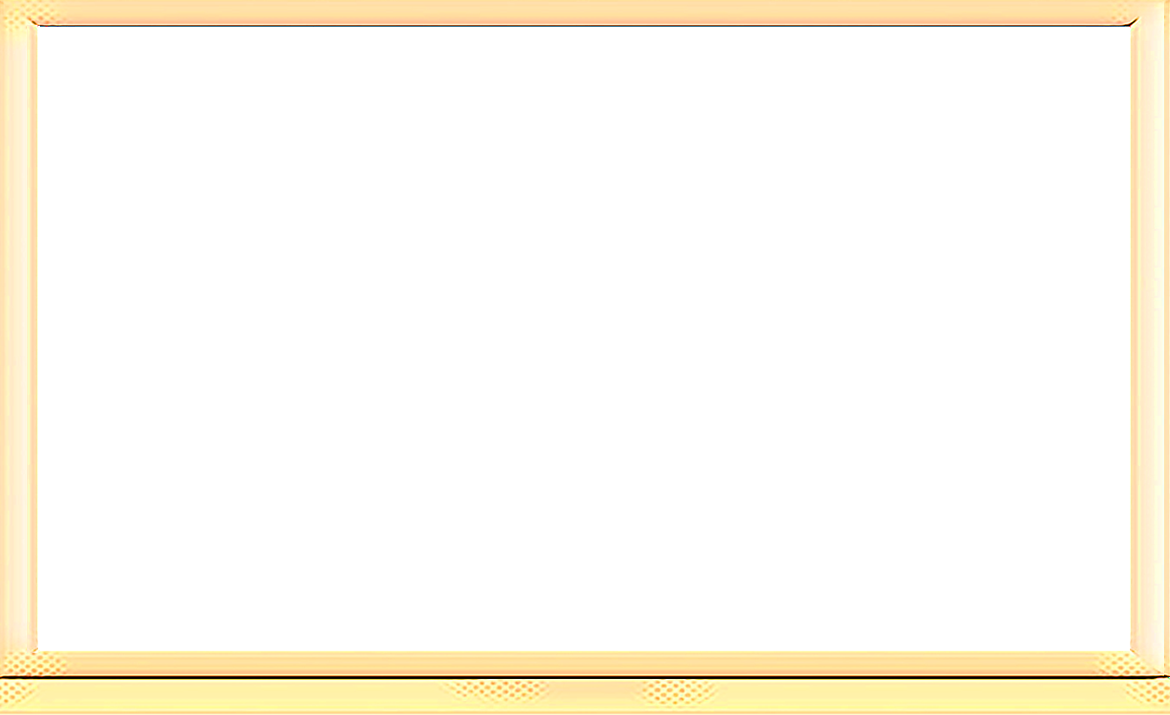 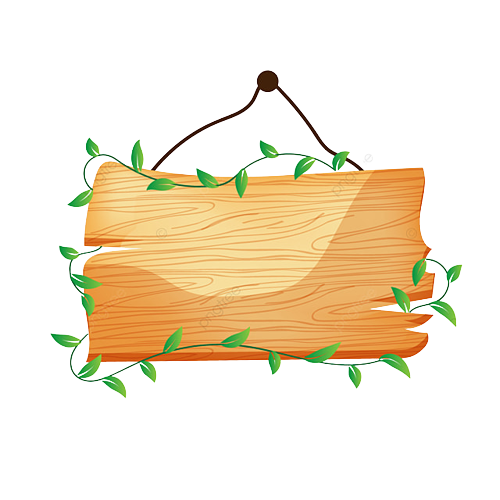 TÁC GIẢ
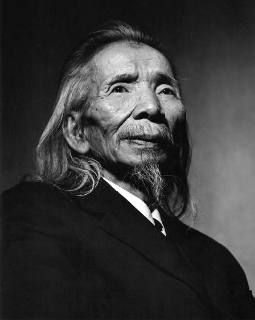 Nhạc sĩ Văn Cao sinh ngày 15/11/1923, mất ngày 10/7/1995 là một nhạc sĩ, hoạ sĩ, nhà thơ, chiến sĩ biệt động ái quốc. Ông là tác giả của ca khúc Tiến quân ca, Quốc ca chính thức của nước Cộng hoà xã hội chủ nghĩa Việt Nam
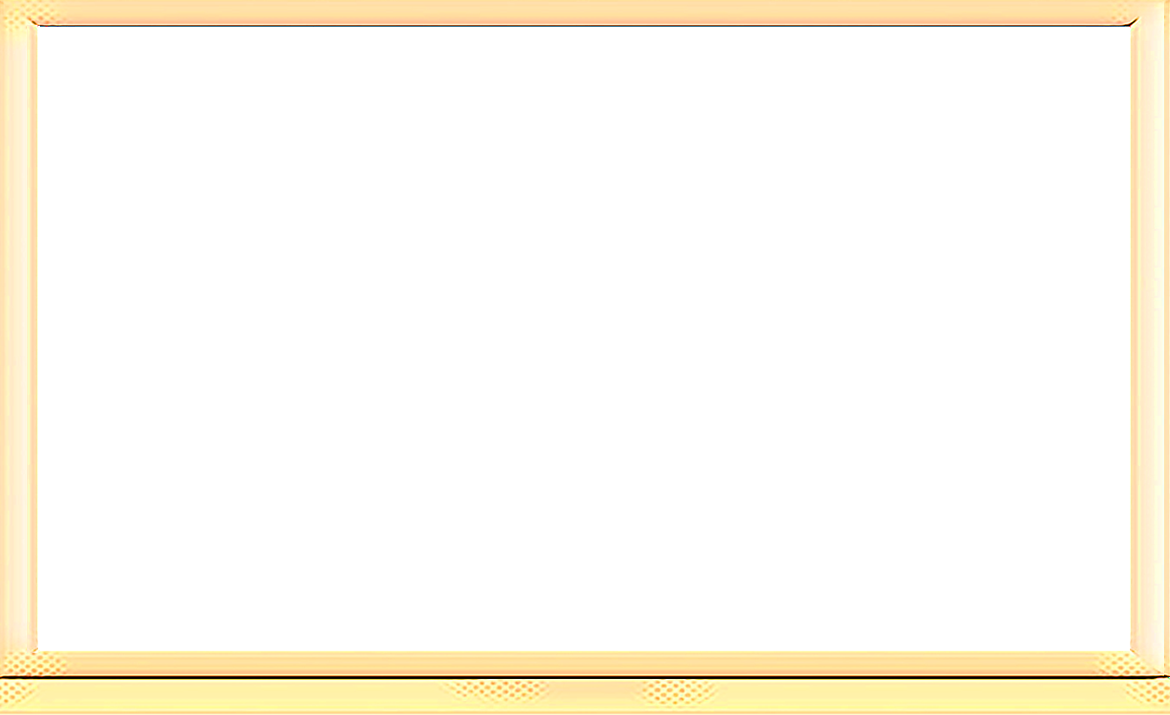 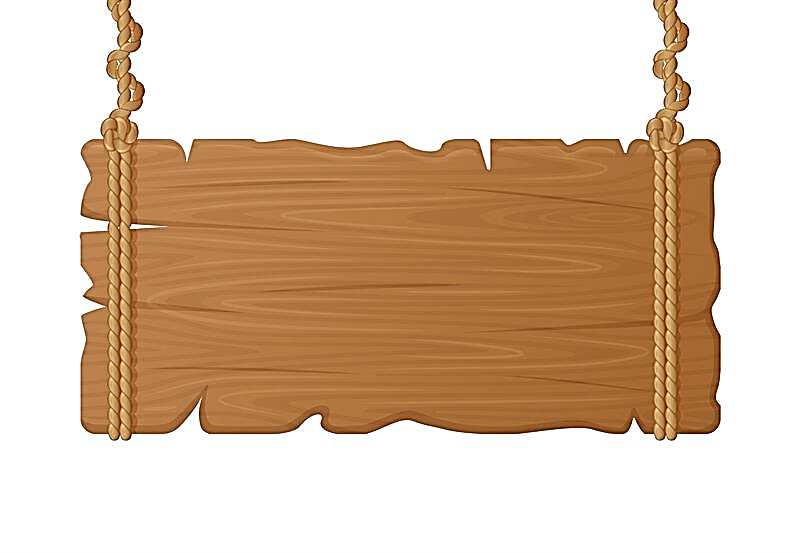 ĐỌC LỜI CA
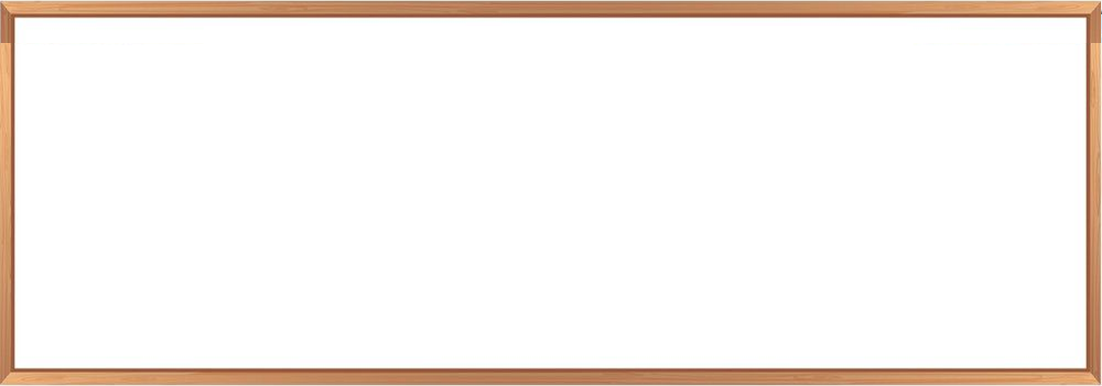 Đoàn quân Việt Nam đi chung lòng cứu quốc,
bước chân dồn vang trên đường gập ghềnh xa.
Cờ in máu chiến thắng mang hồn nước.
Súng ngoài xa chen khúc quân hành ca.
Đường vinh quang xây xác quân thù.
Thắng gian lao cùng nhau lập chiến khu.
Vì nhân dân chiến đấu không ngừng. Tiến mau ra sa trường.
Tiến lên! Cùng tiến lên! Nước non Việt Nam ta vững bền
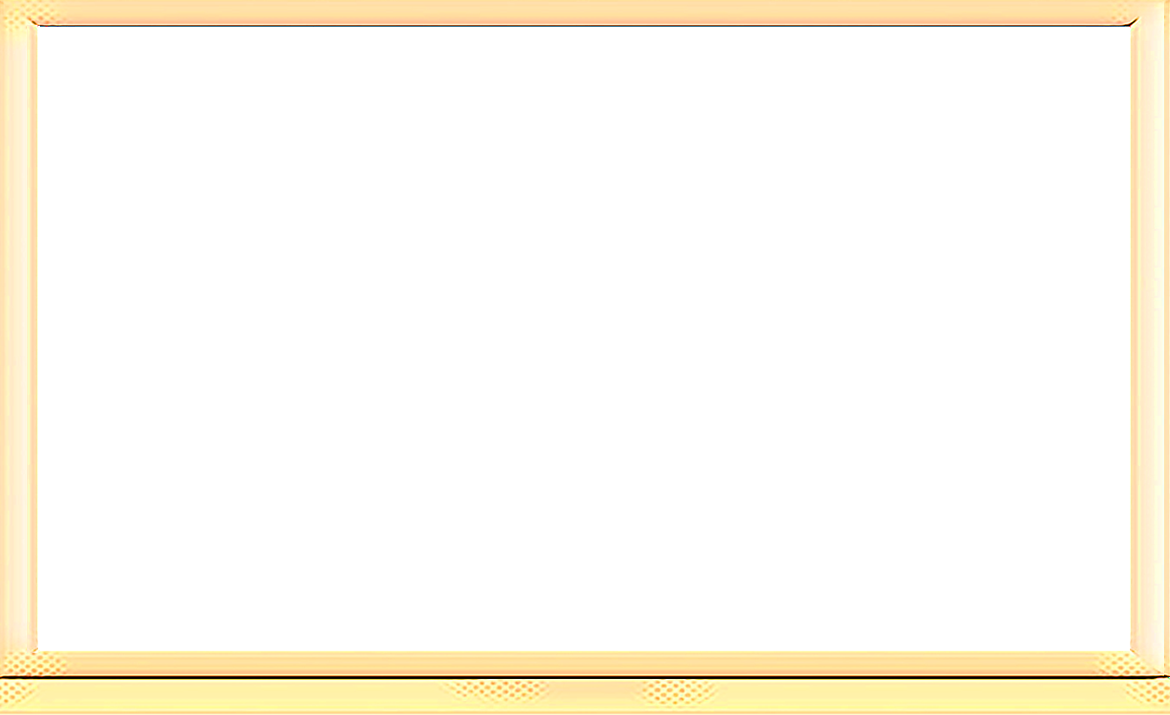 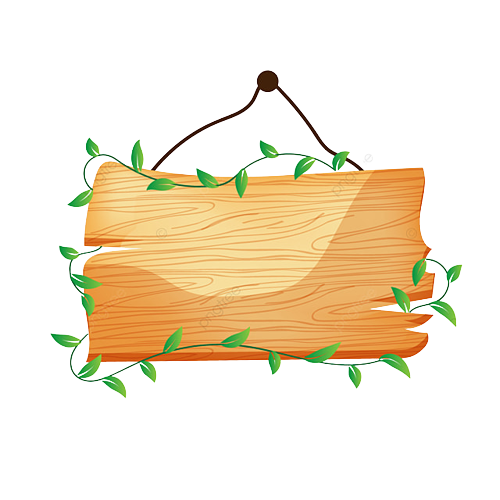 LUYỆN THANH
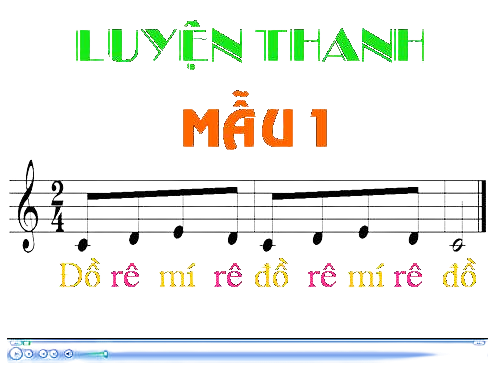 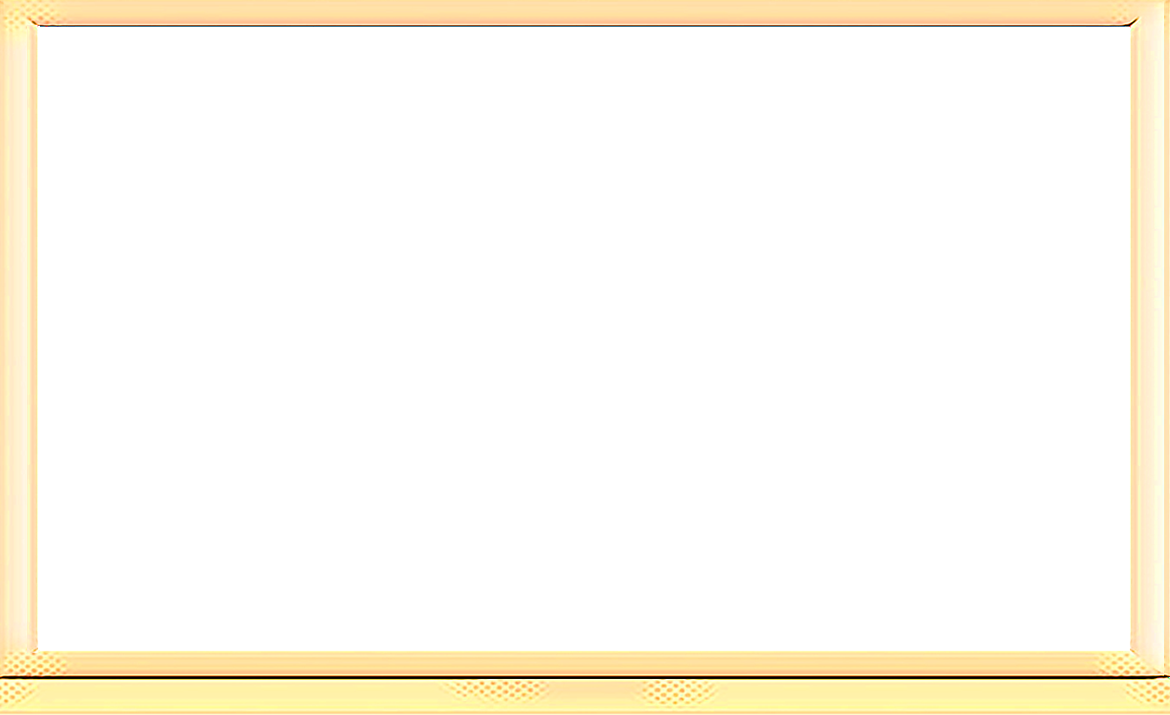 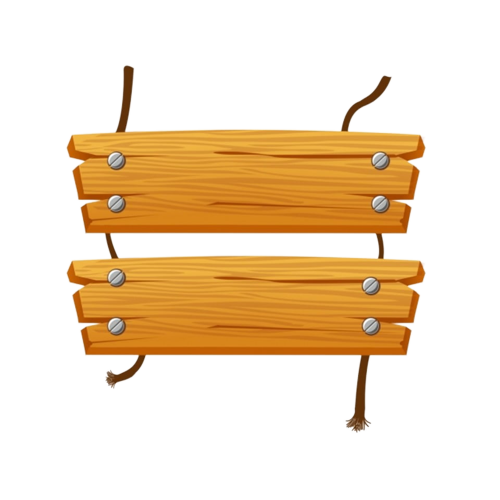 CÂU 1
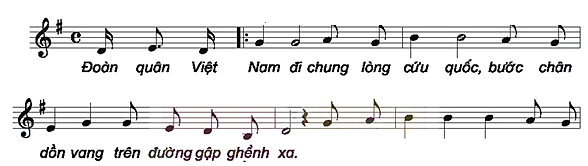 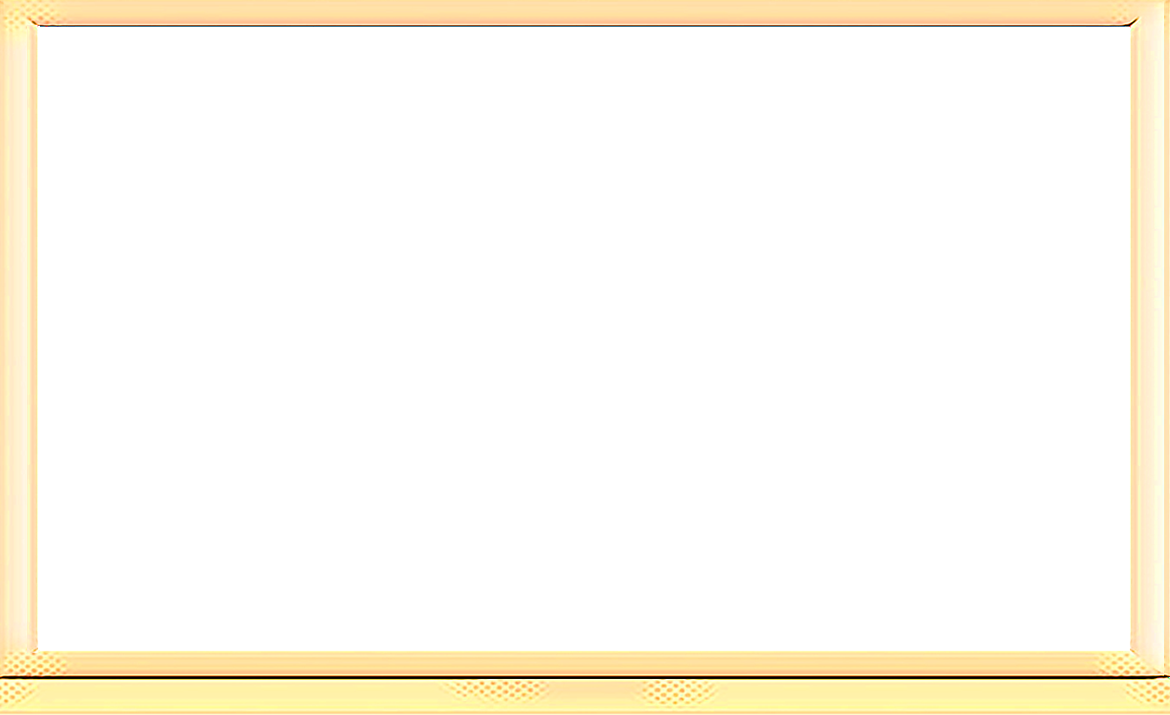 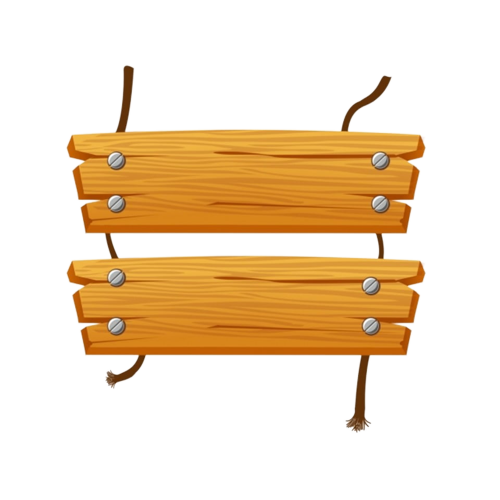 CÂU 2
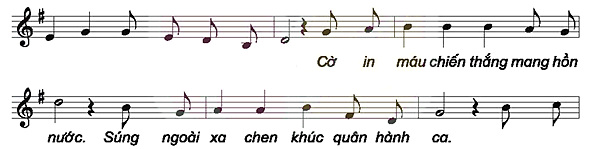 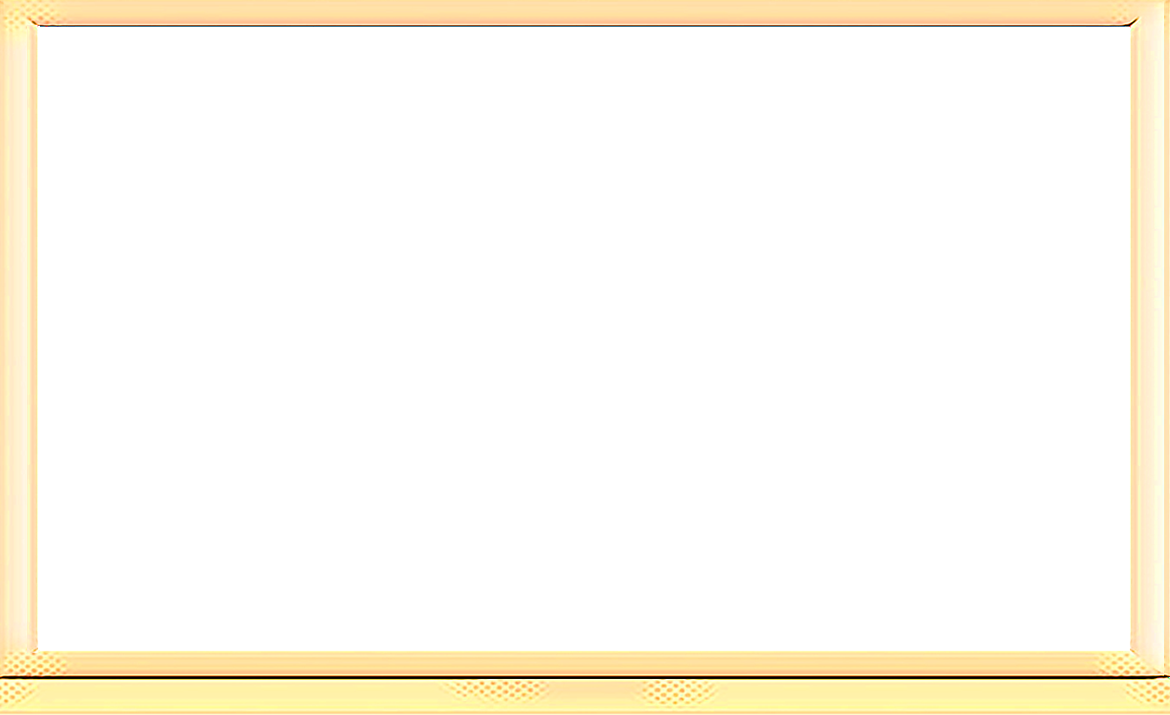 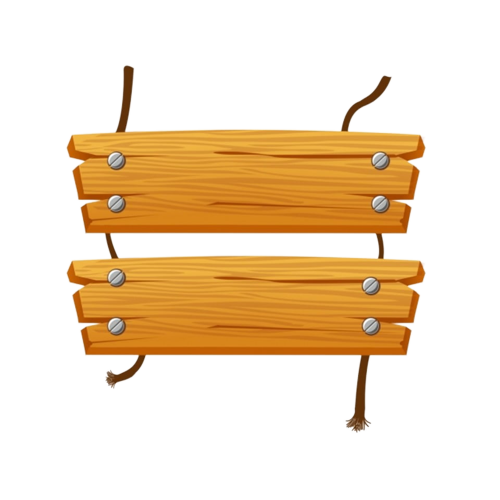 CÂU 1+2
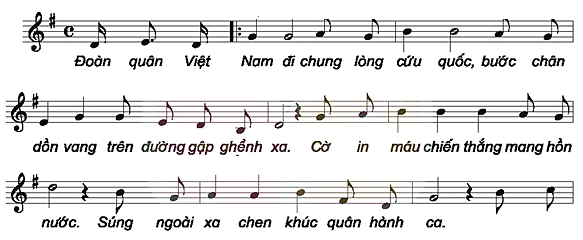 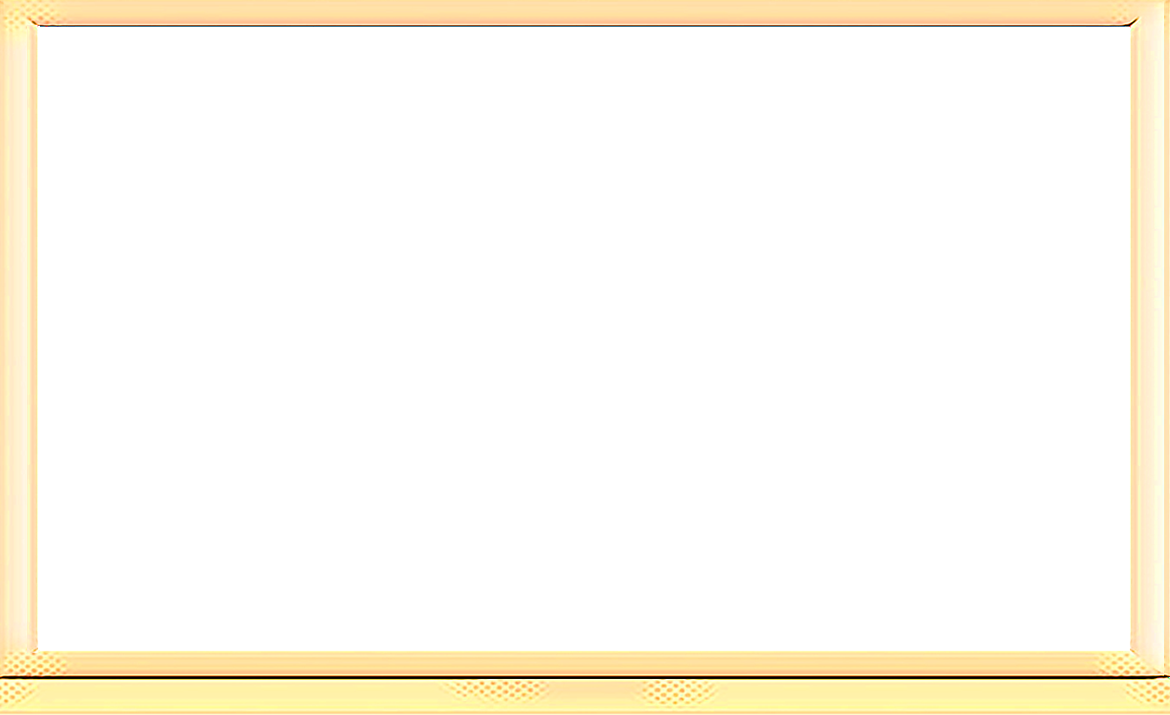 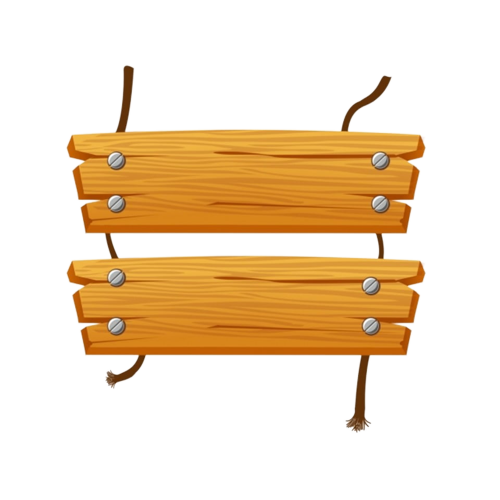 CÂU 3
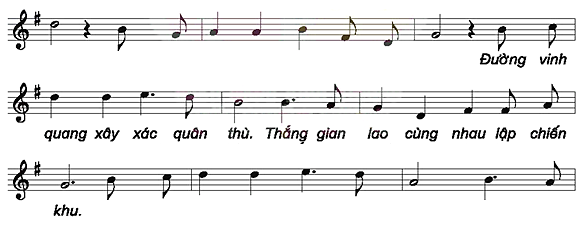 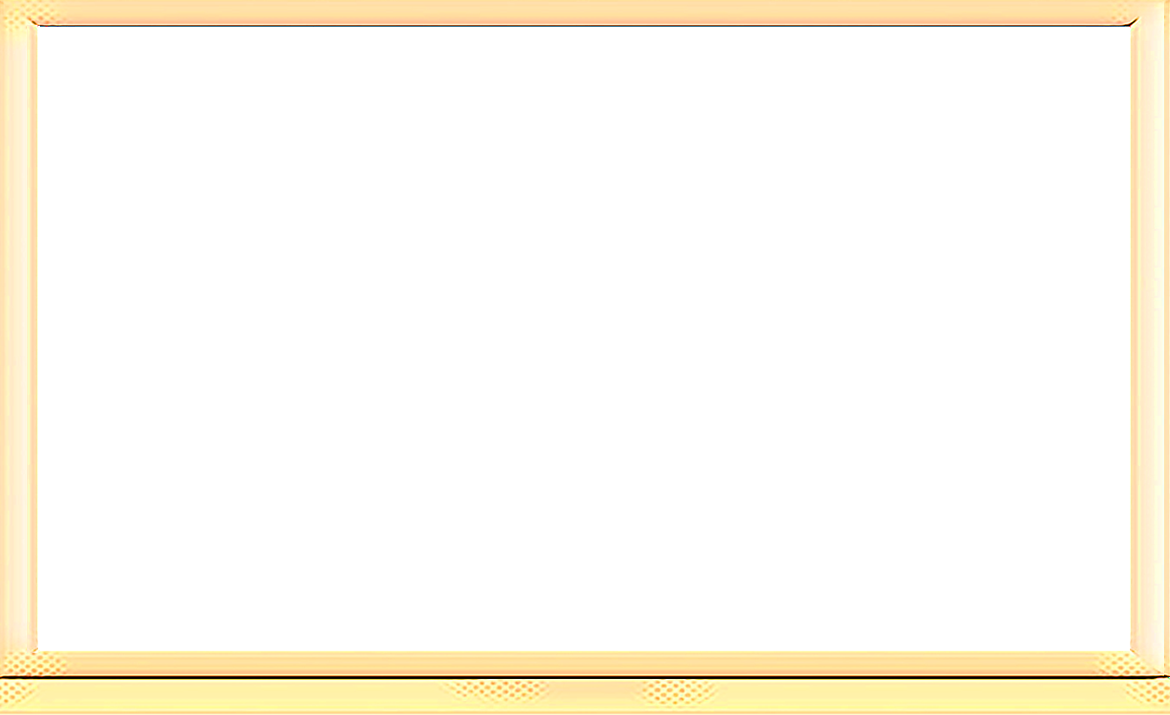 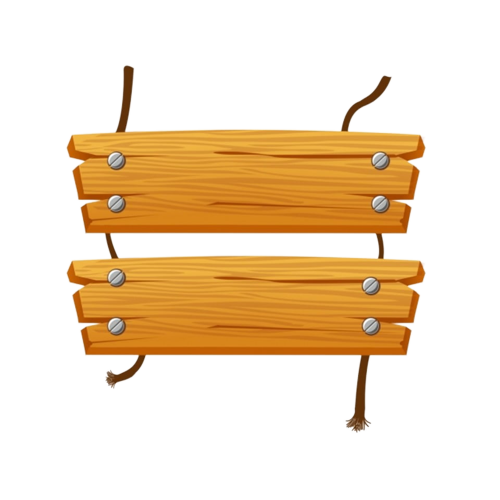 CÂU 4
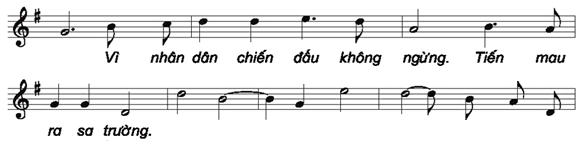 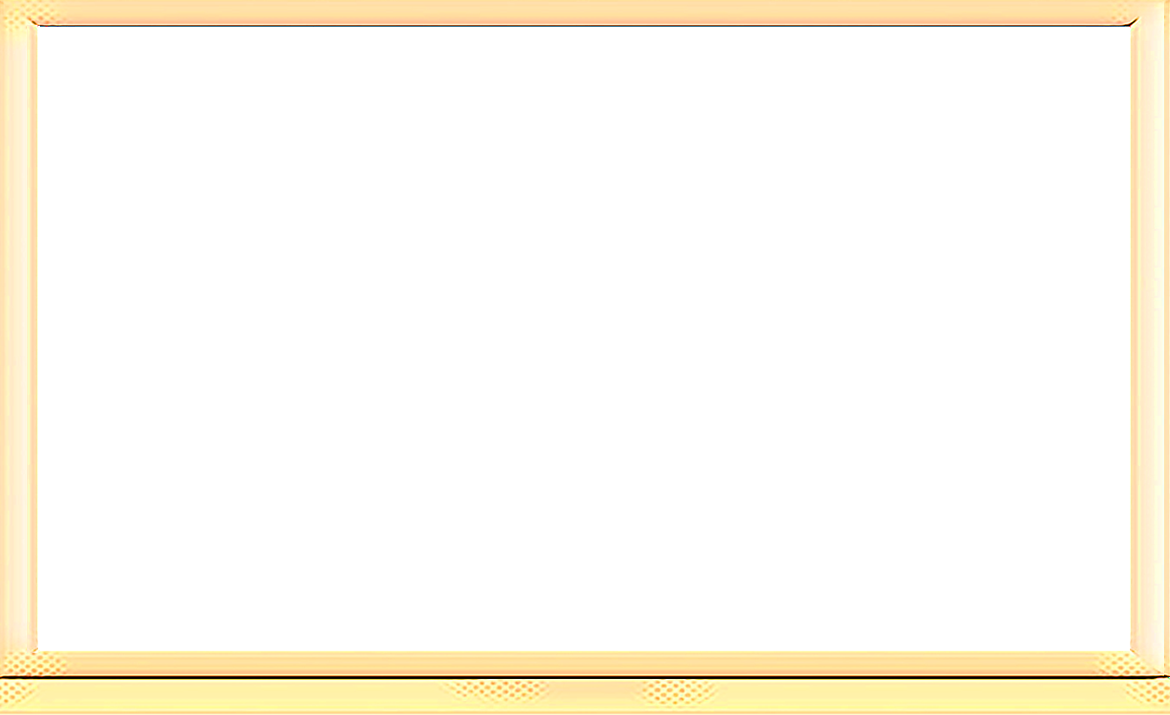 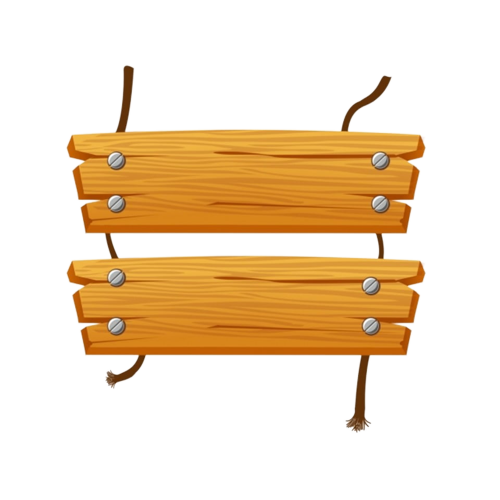 CÂU 3+4
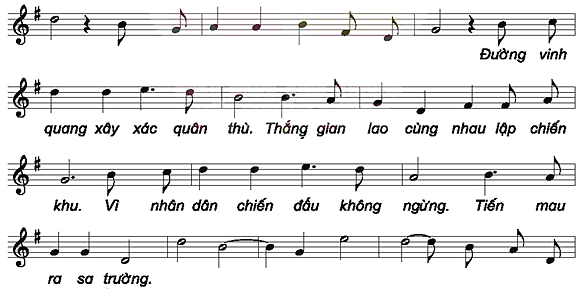 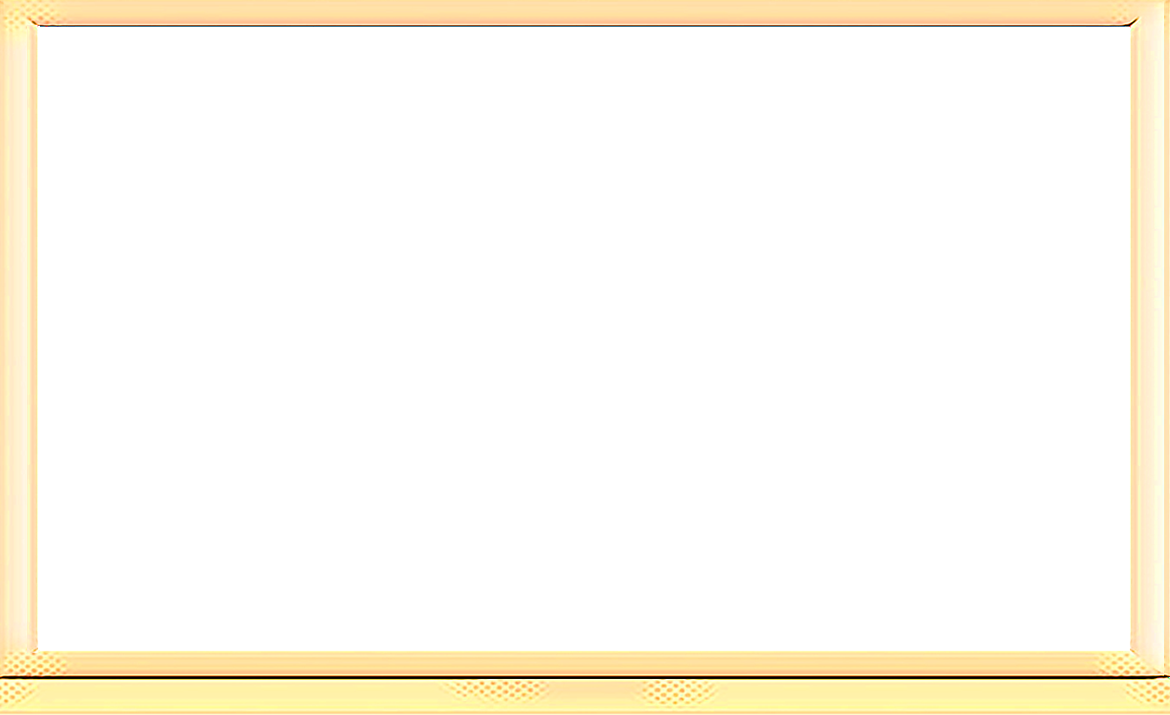 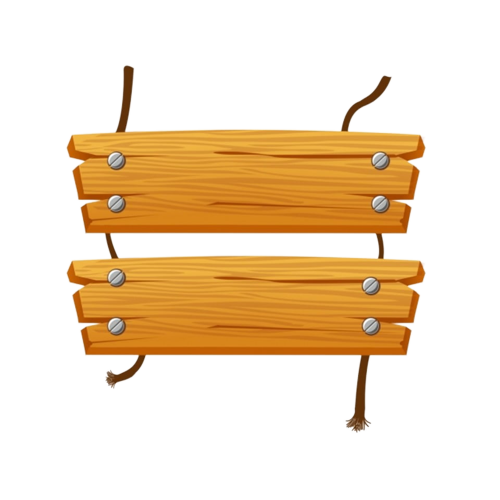 CÂU 5+6
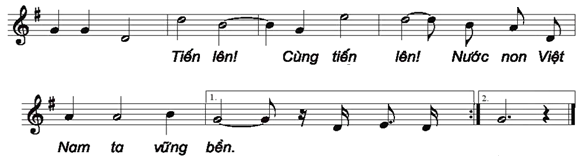 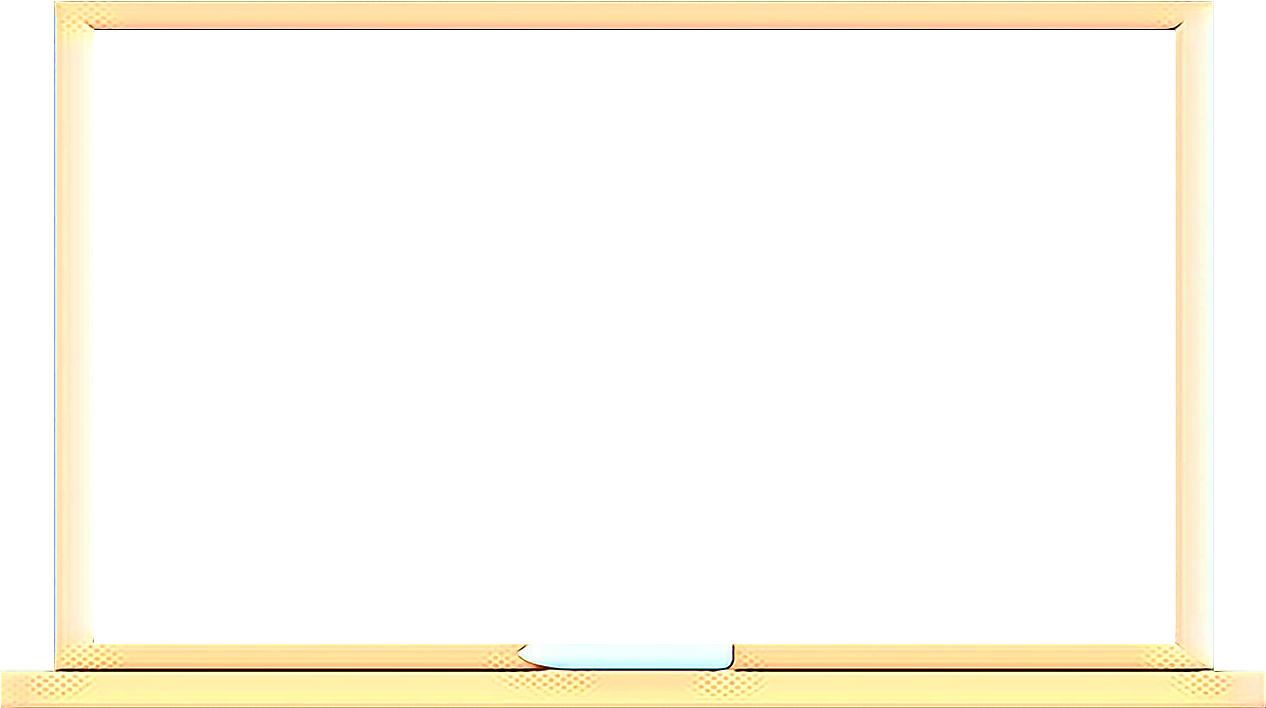 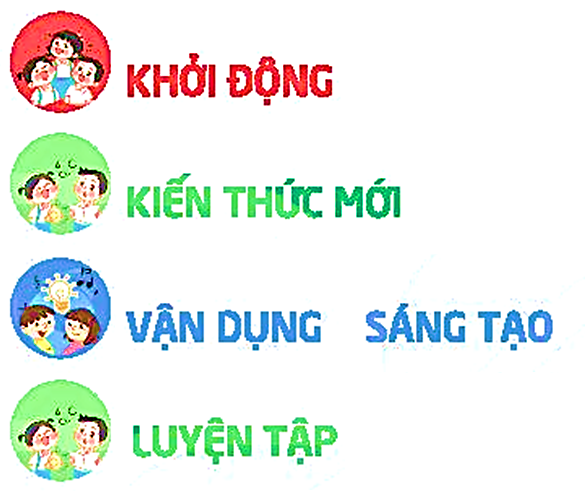 HÁT KẾT HỢP
GÕ ĐỆM
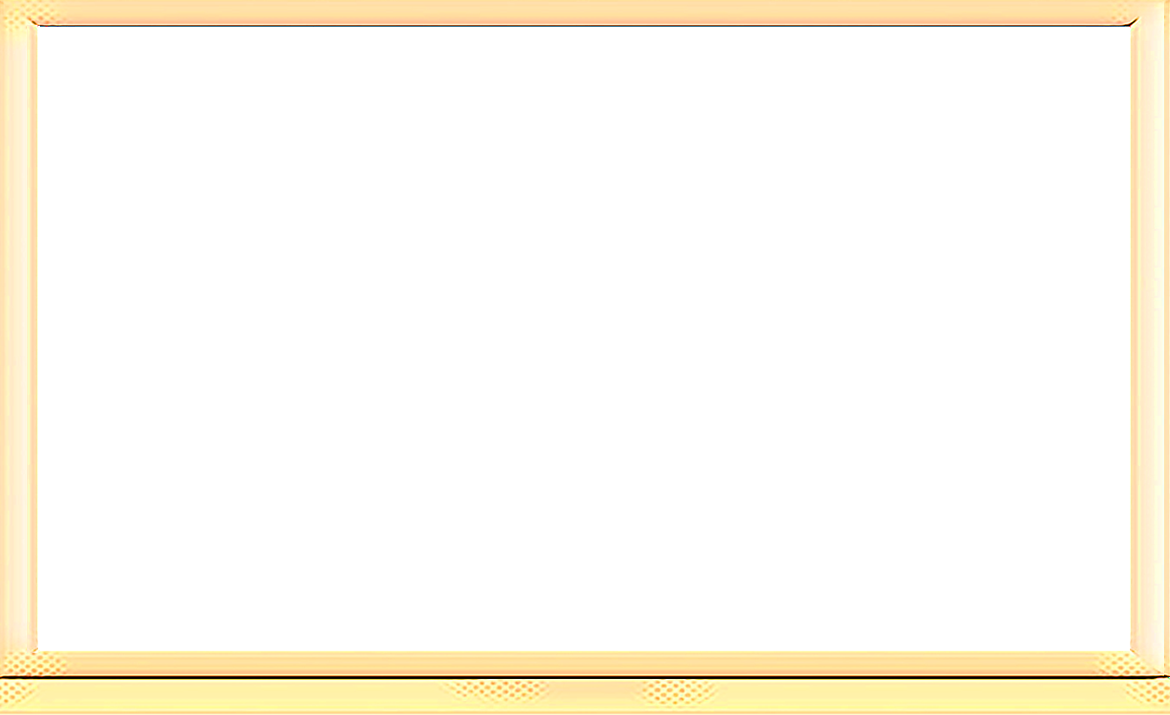 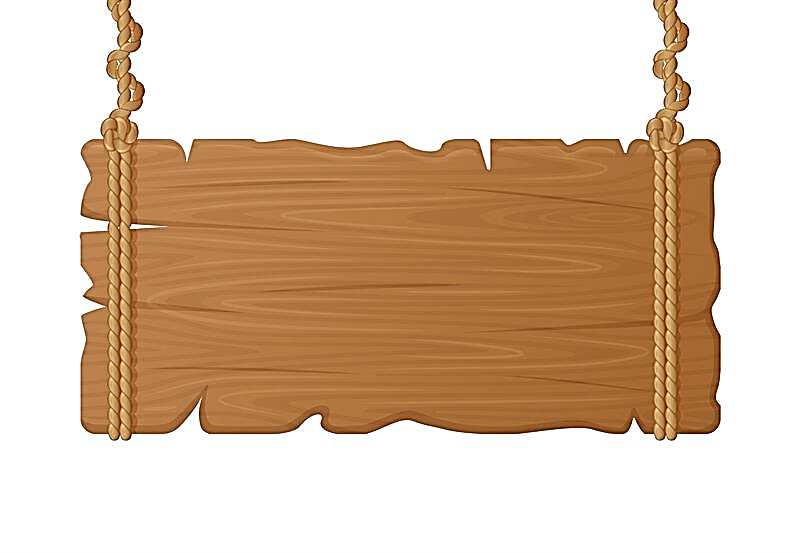 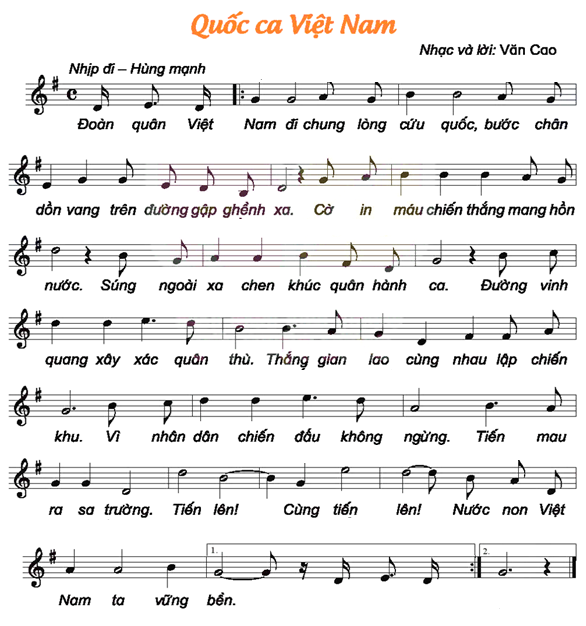 NHẠC ĐỆM
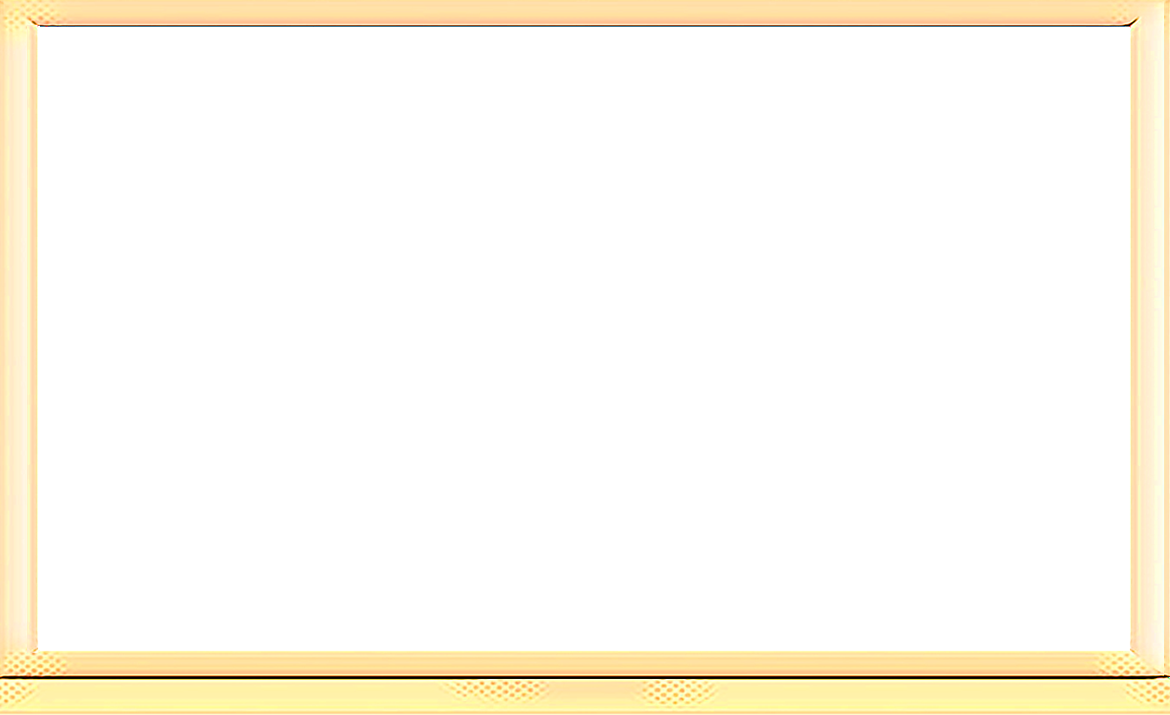 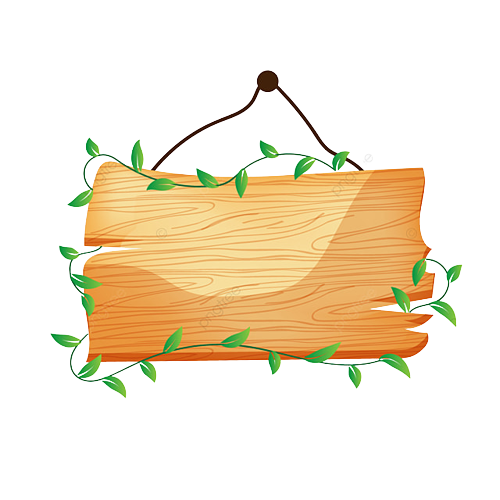 CÂU HỎI
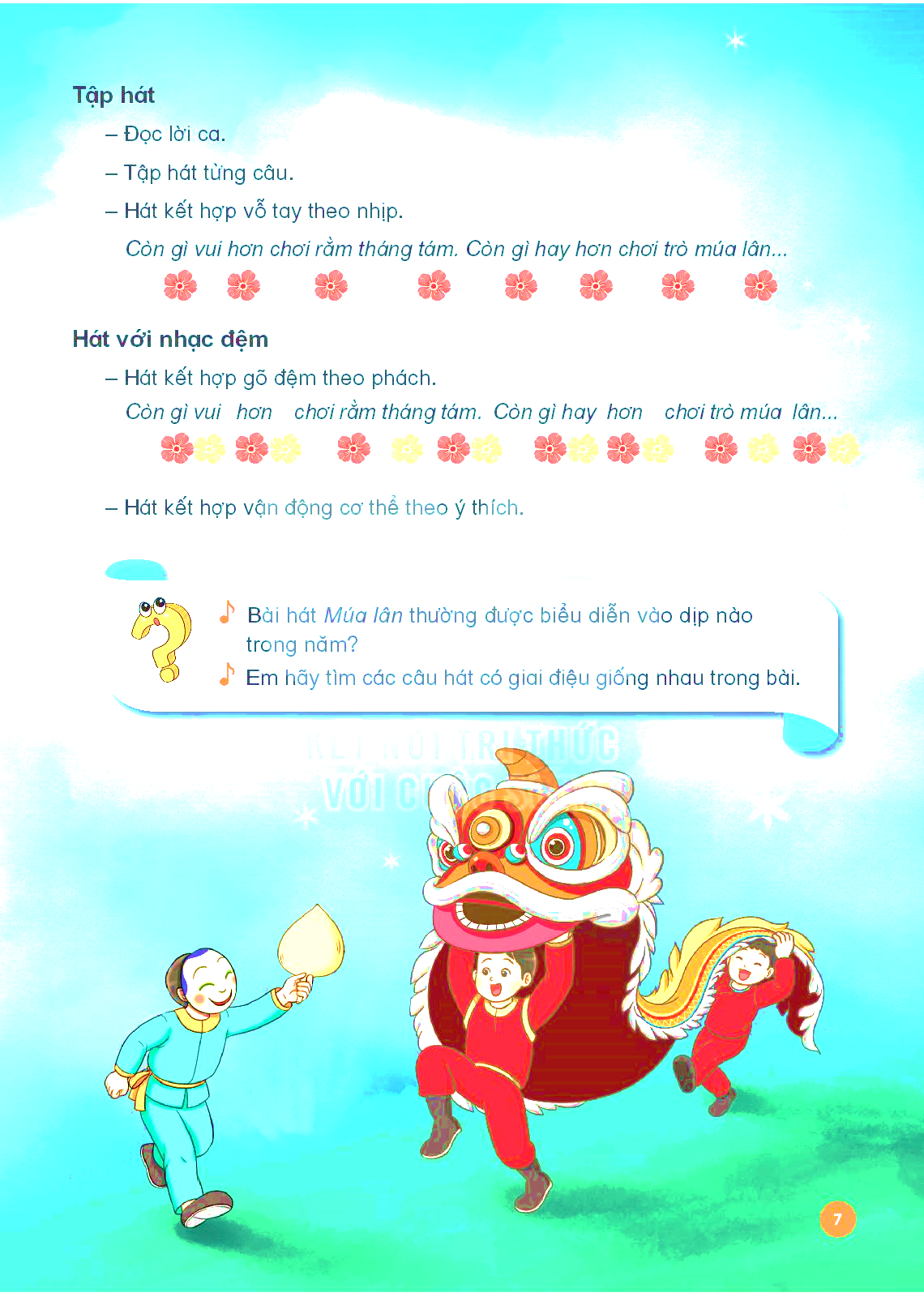 Bài hát Quốc ca Việt Nam thường được hát khi nào?
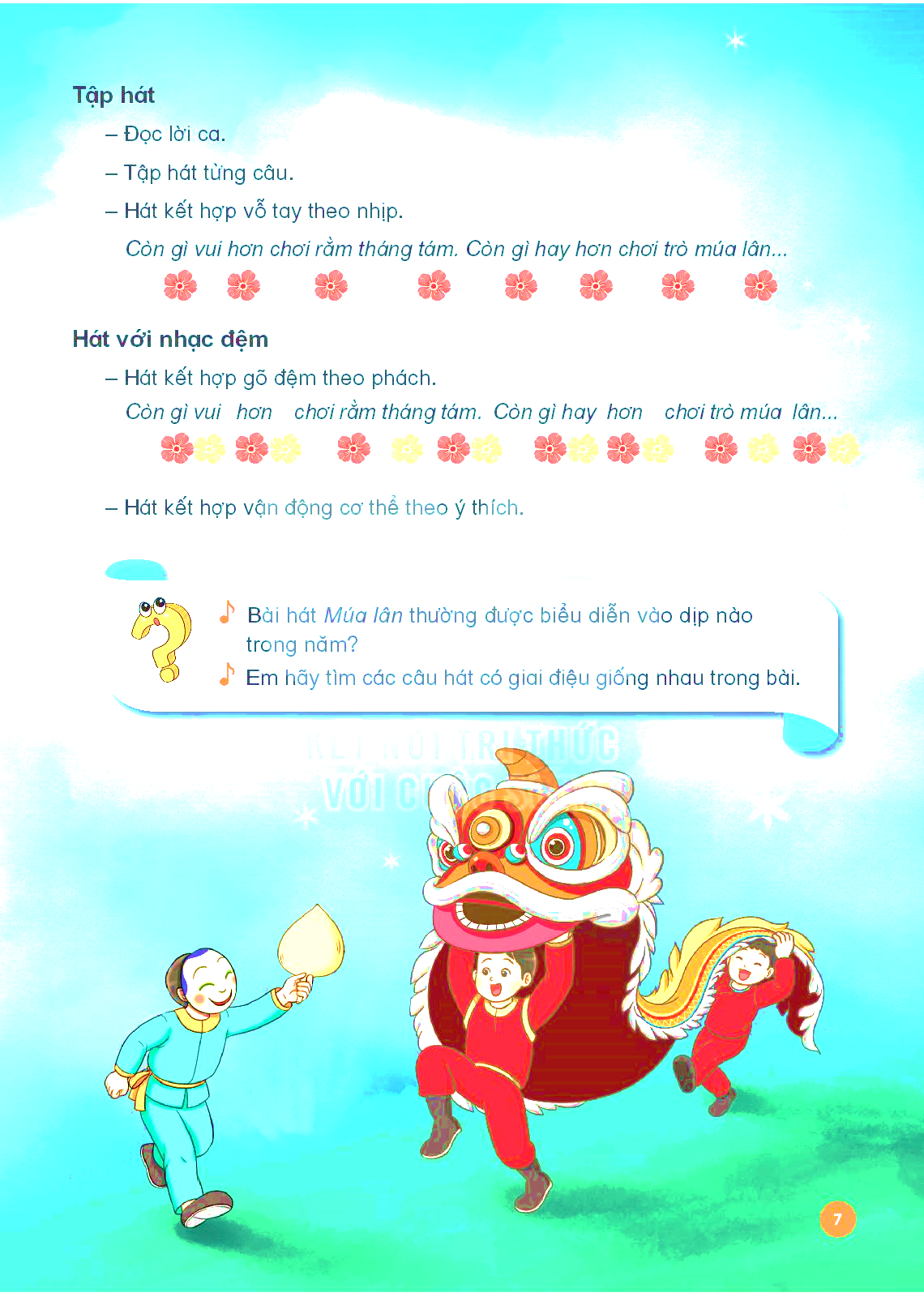 Tư thế khi đứng hát Quốc ca Việt Nam?
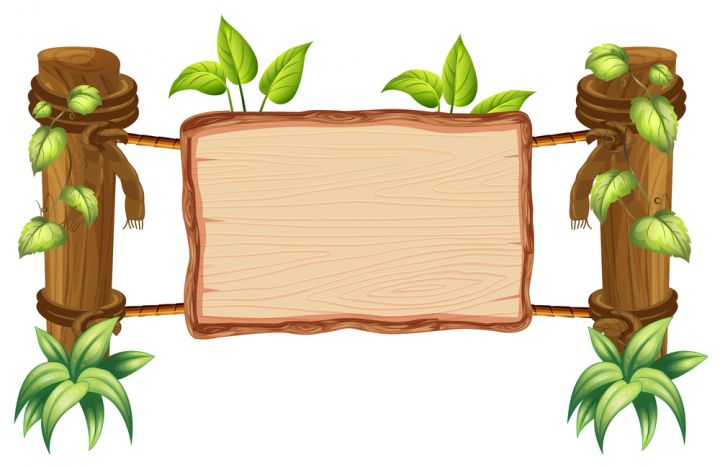 HÁT VỚI TƯ THẾ
TRANG NGHIÊM
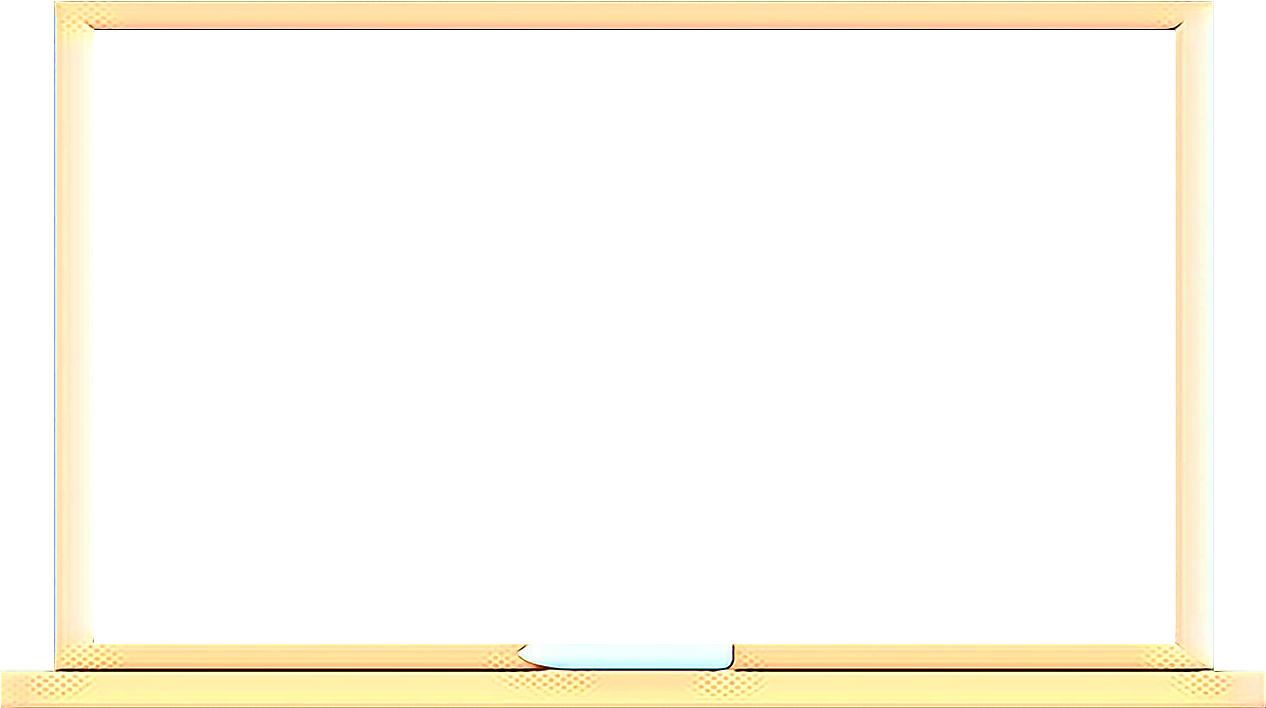 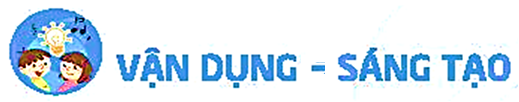